SÉQUENCE 4:
LA PERTE DE 
CONNAISSANCE
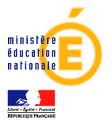 MANDOU Julien - Formateur PSC1 - mai 2022
Comment la 
reconnaissez-vous?
Y a-t’il un risque?
SI JE VOUS DIS PERTE DE CONNAISSANCE…
Quelles peuvent en être les causes?
Et que feriez-vous?
A la fin de cette séquence, vous serez capable de réaliser ou de faire réaliser la conduite à tenir face à une personne présentant une perte de connaissance, en attente de l’arrivée des secours.
OBJECTIF
DÉMONSTRATION
La langue est entraînée et décollée du fond = l’air passe
COMMENT?
POURQUOI?
2 ou 3 doigts sous
 la pointe du menton
 (s’aider du pouce)
paume de la main
 sur le front
PERTE DE CONNAISSANCE
PERTE DE CONNAISSANCE
PERTE DE CONNAISSANCE chez l’adulte et l’enfant
RESULTATS
menton élevée
Basculer la tête 
en arrière
Tête maintenue 
en arrière
LES SIGNES:

Une personne a perdu connaissance lorsque:
elle ne répond pas
elle ne réagit
à aucune sollicitation verbale ou physique.
- elle respire
LES CAUSES:

Elles peuvent être d’origine:
TRAUMATIQUE (chute…)
MEDICALE (médicaments, épilepsie…)
TOXIQUE (vapeurs, alcool…)
PROTECTION ADAPTÉE
LES RISQUES:

arrêt respiratoire
arrêt cardiaque
dû à une chute de la langue en arrière ou à la présence de liquide dans la gorge
Secouer l’épaule
« Vous m’entendez? »
« Serrez-moi la main
VICTIME CONSCIENTE ?
VICTIME CONSCIENTE ?
NON
OUI
Voir le MALAISE
DEMANDER DE L’AIDE
Allonger sur le dos
L.V.A
L.V.A
APPRENTISSAGE
DU GESTE:
Libération des voies aériennes
PERTE DE CONNAISSANCE
PERTE DE CONNAISSANCE
PERTE DE CONNAISSANCE chez l’adulte et l’enfant
RESULTATS
POURQUOI ?
COMMENT?
PROTECTION ADAPTÉE
N’OCCASIONNER AUCUNE PRESSION SUR LA POITRINE
PREPARER LE RETOURNEMENT
PLS = MAINTENIR LIBRE LES VOIES AÉRIENNES   = PERMET L’ÉCOULEMENT DES LIQUIDES ET 
ÉVITE LA CHUTE DE LA LANGUE AU FOND DE LA GORGE
VICTIME CONSCIENTE ?
VICTIME CONSCIENTE ?
ABOUTIR A UNE POSITION STABLE, LA + LATERALE POSSIBLE
OUI
NON
RETOURNER
Voir le MALAISE
DEMANDER DE L’AIDE
PERMETTRE L’ECOULEMENT DES LIQUIDES
STABILISER
L.V.A
L.V.A
OUI
LIMITER AU MAX LES MOUVEMENTS DE LA COLONNE VERTEBRALE
SUITE A UN TRAUMA ?
RESPIRATION EFFICACE ?
NON
OUI ou ???
NON
P.L.S
P.L.S
LAISSER SUR LE DOS
Voir L’ARRÊT CARDIAQUE
ALERTER / SURVEILLER LA RESPIRATION/ PROTEGER
ALERTER / SURVEILLER LA RESPIRATION/ PROTEGER
APPRENTISSAGE
DU GESTE:
Position Latérale de Sécurité
?
PERTE DE CONNAISSANCE chez le nourrisson
PROTECTION ADAPTÉE
COMMENT ?
COMMENT ?
VICTIME CONSCIENTE ?
VICTIME CONSCIENTE ?
Placer sur le côté dans les bras du sauveteur le + souvent
TETE EN POSITION NEUTRE
NON
OUI
MENTON ELEVE
Voir le MALAISE
DEMANDER DE L’AIDE
RESULTATS
MENTON ELEVE
P.L.S chez le nourrisson
L.V.A
L.V.A chez le nourrisson
TETE MAINTENUE
OUI
Voir L’ARRÊT CARDIAQUE
NON
RESPIRATION EFFICACE ?
P.L.S
ALERTER / SURVEILLER LA RESPIRATION/ PROTEGER
?
POSITION LATERALE DE SECURITE
Chez l’adulte et l’enfant
2) RETOURNER
3) STABILISER
1) PREPARER LE 
RETOURNEMENT :
tirer sur la jambe relevée
- enlever lunettes
- regrouper jambes
- ramener vers soi jusqu’à genou au sol
bras angle droit / plier le coude
- en 1 seul temps sans brusquerie
COMMENT ?
paume vers le haut
- dégager sa main
se placer au niveau
du thorax, à genou
en maintenant le coude de la victime
 = limite les mouvements de la CV
- Maintenir la position
préserver la bascule en AR de la tête
 = libérer les voies aériennes
amener main victime
  contre son oreille
= limite mouvements CV
prendre jambe opposée
derrière le genou
 = bras de levier
ajuster la jambe, hanche et genou en 
 angle droit = stabilisation
relever la jambe
ouvrir la bouche sans mobiliser la tête
 = faciliter l’écoulement des liquides
garder le pied au sol
s’éloigner